التهيئة
Aishah Aljuhani
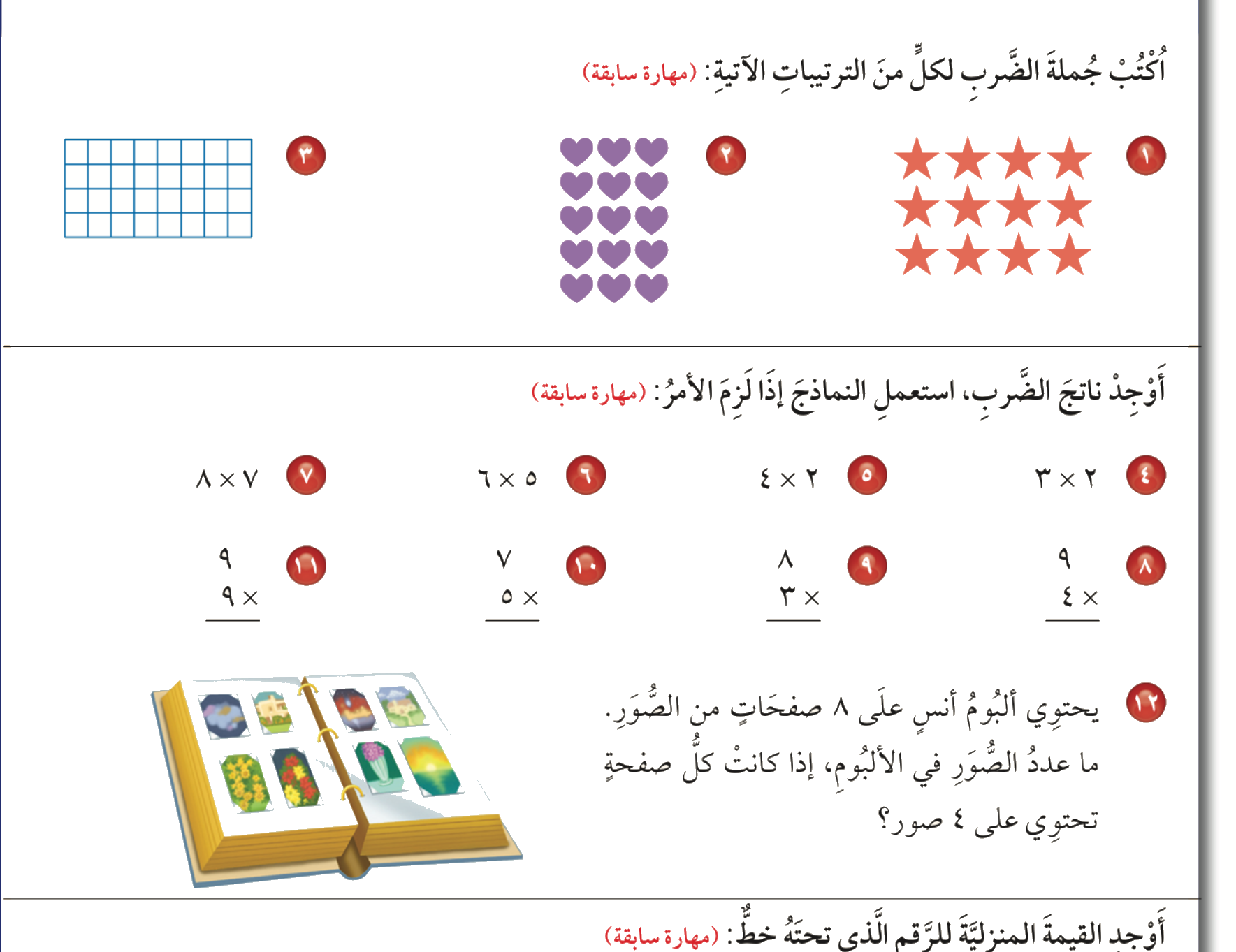 صفحة ١٢
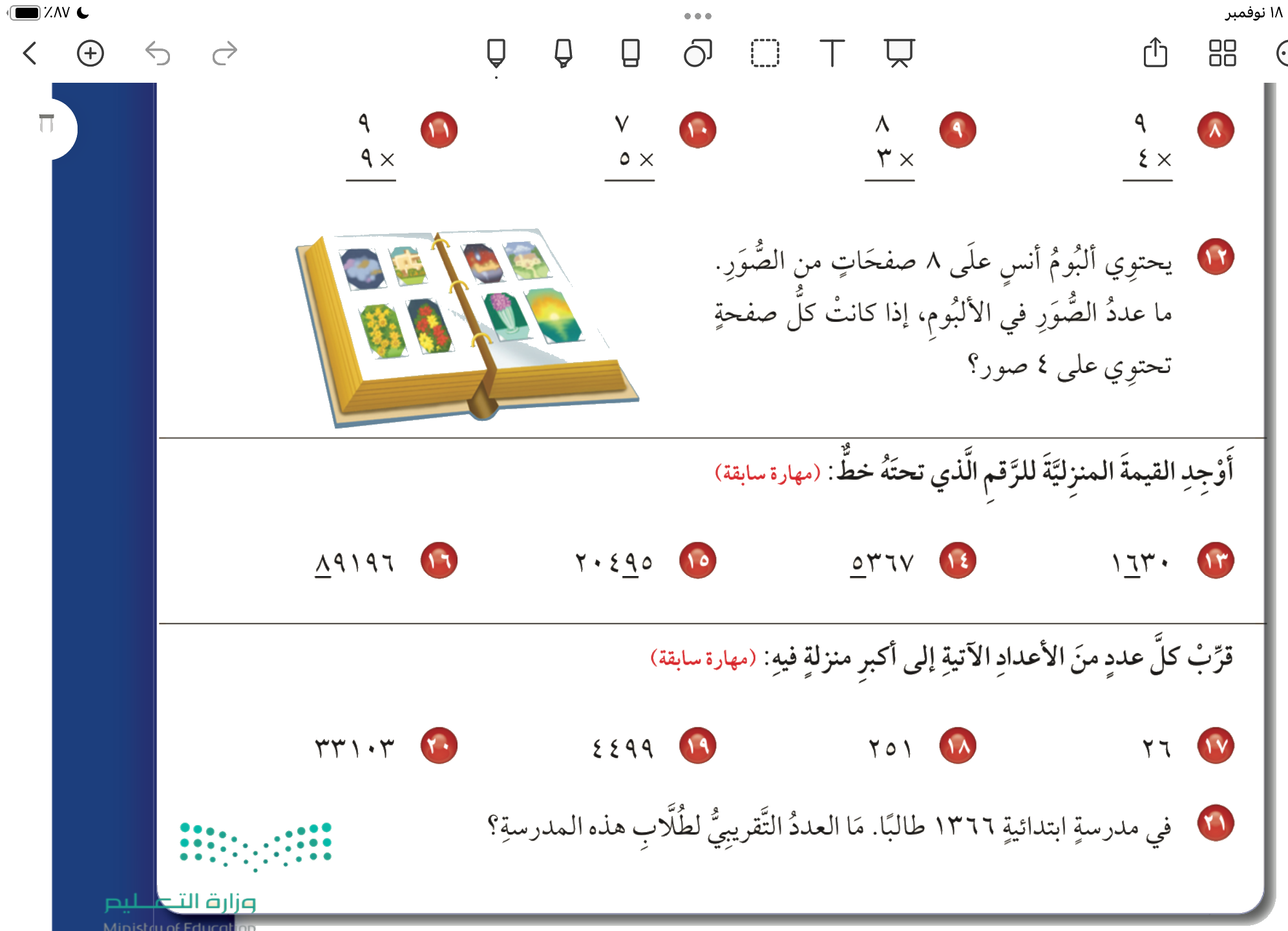 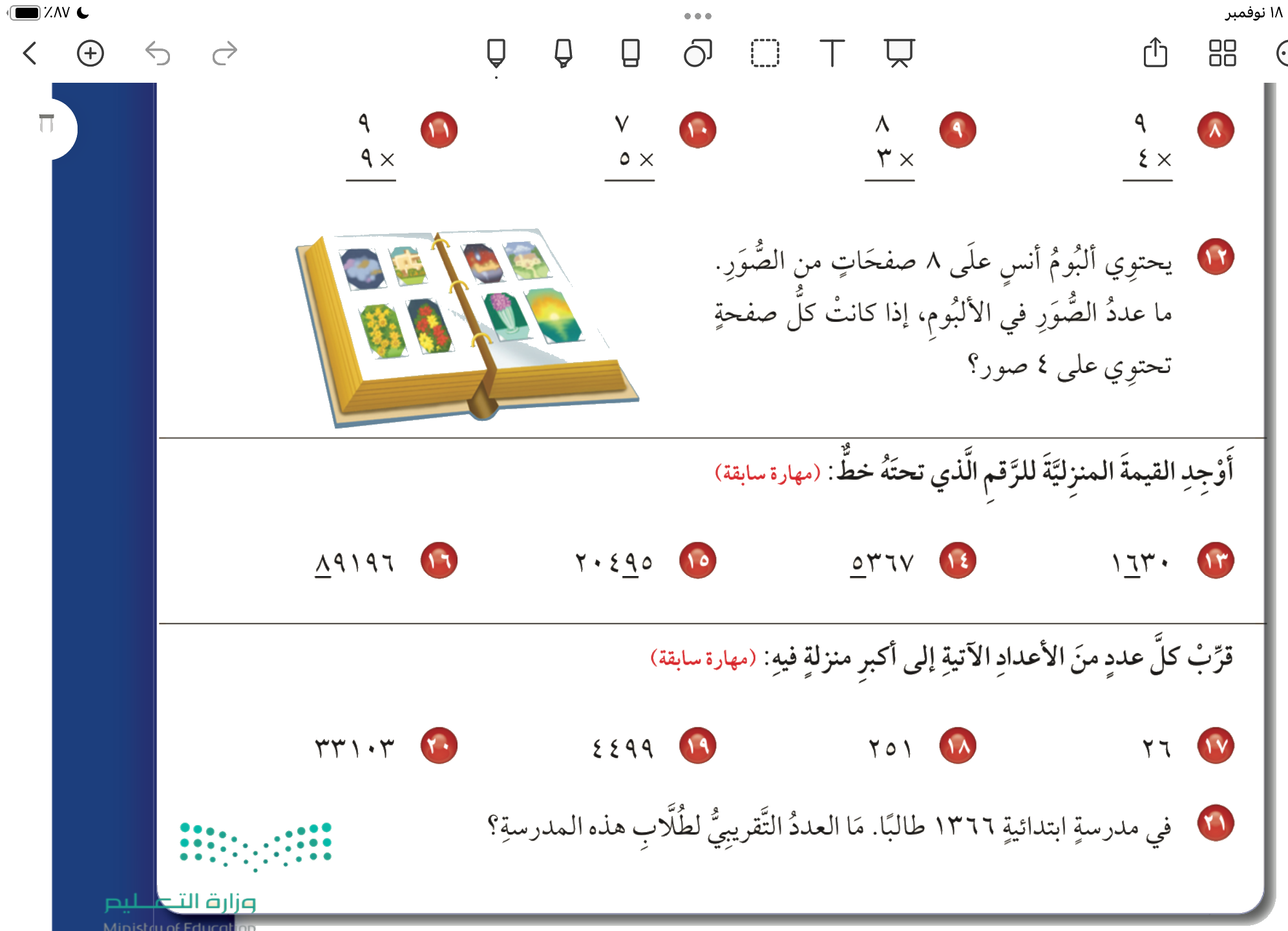 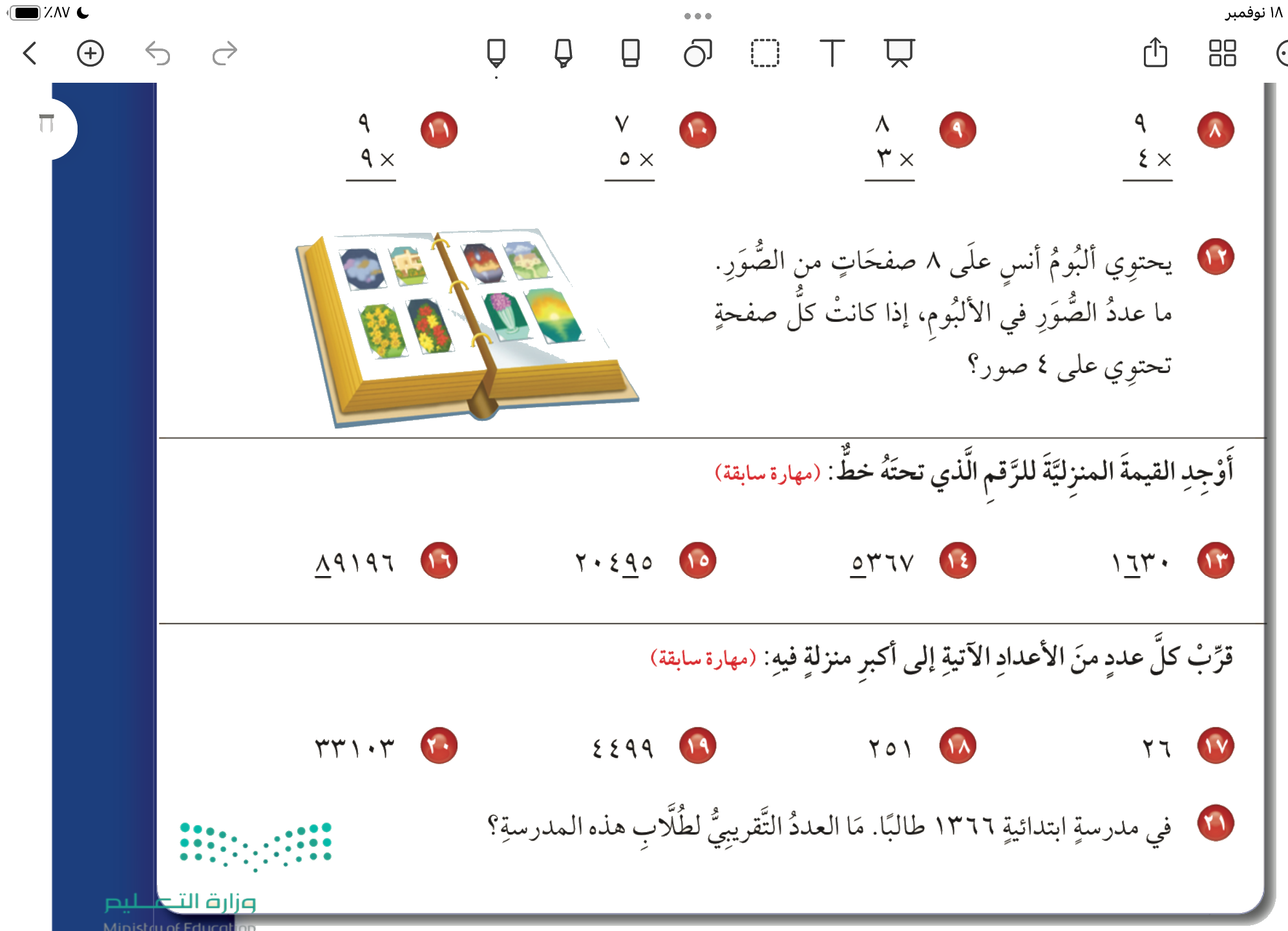 صفحة ١٢